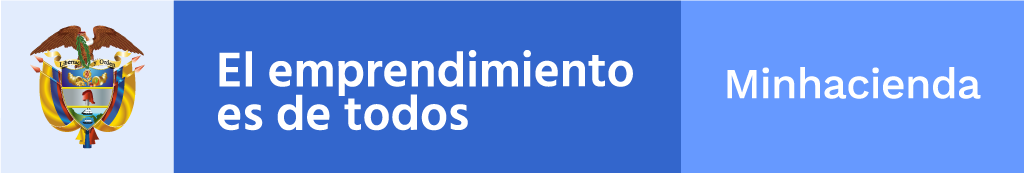 Efectividad del Sistema ALA/CFT
Javier Gutiérrez López
Unidad de Información y Análisis Financiero -UIAF-
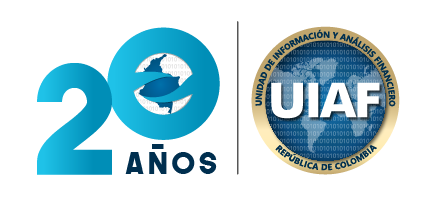 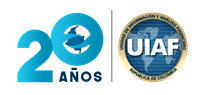 El propósito superior
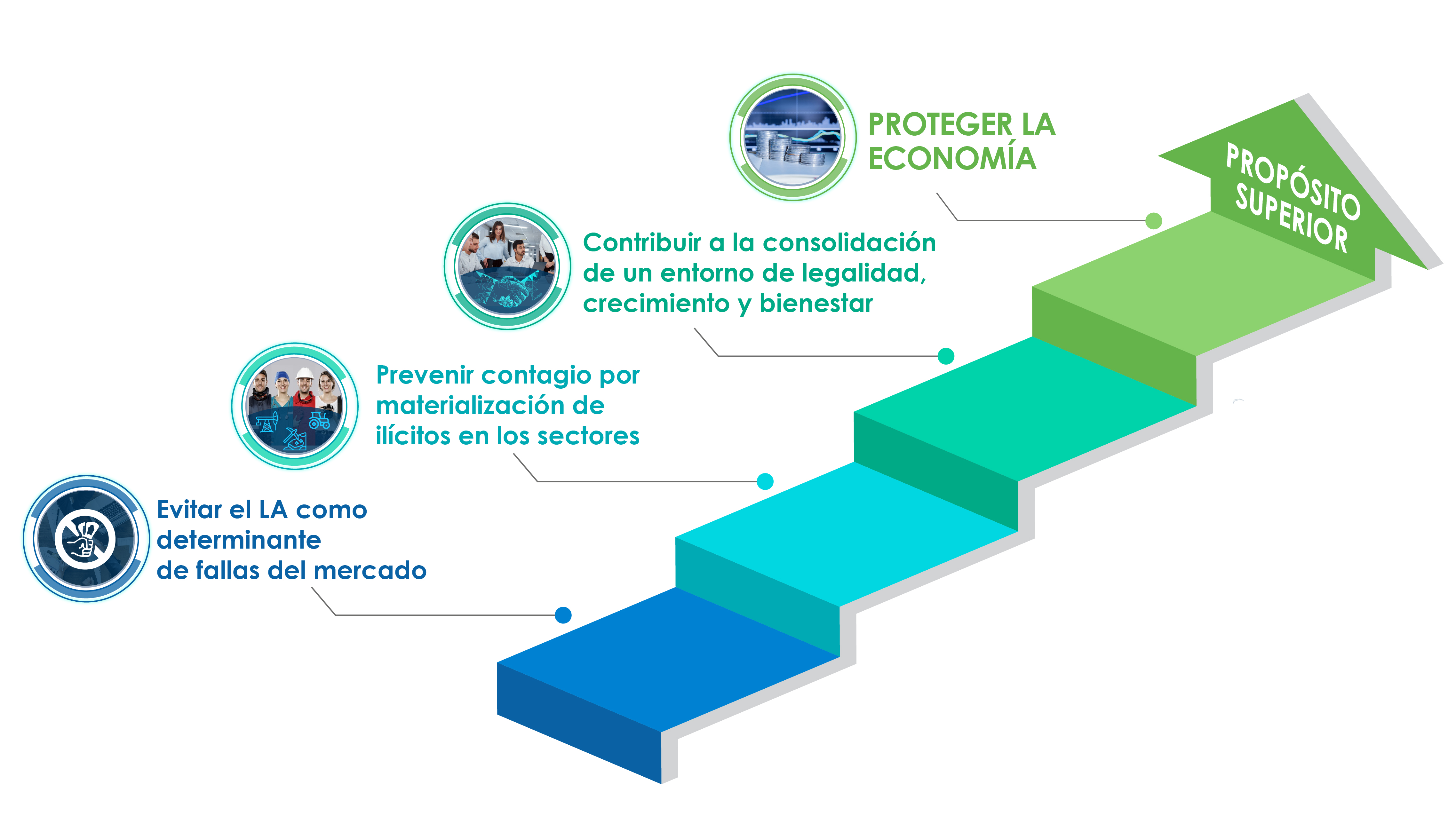 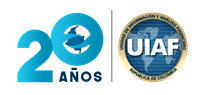 Grandes aportes para el país
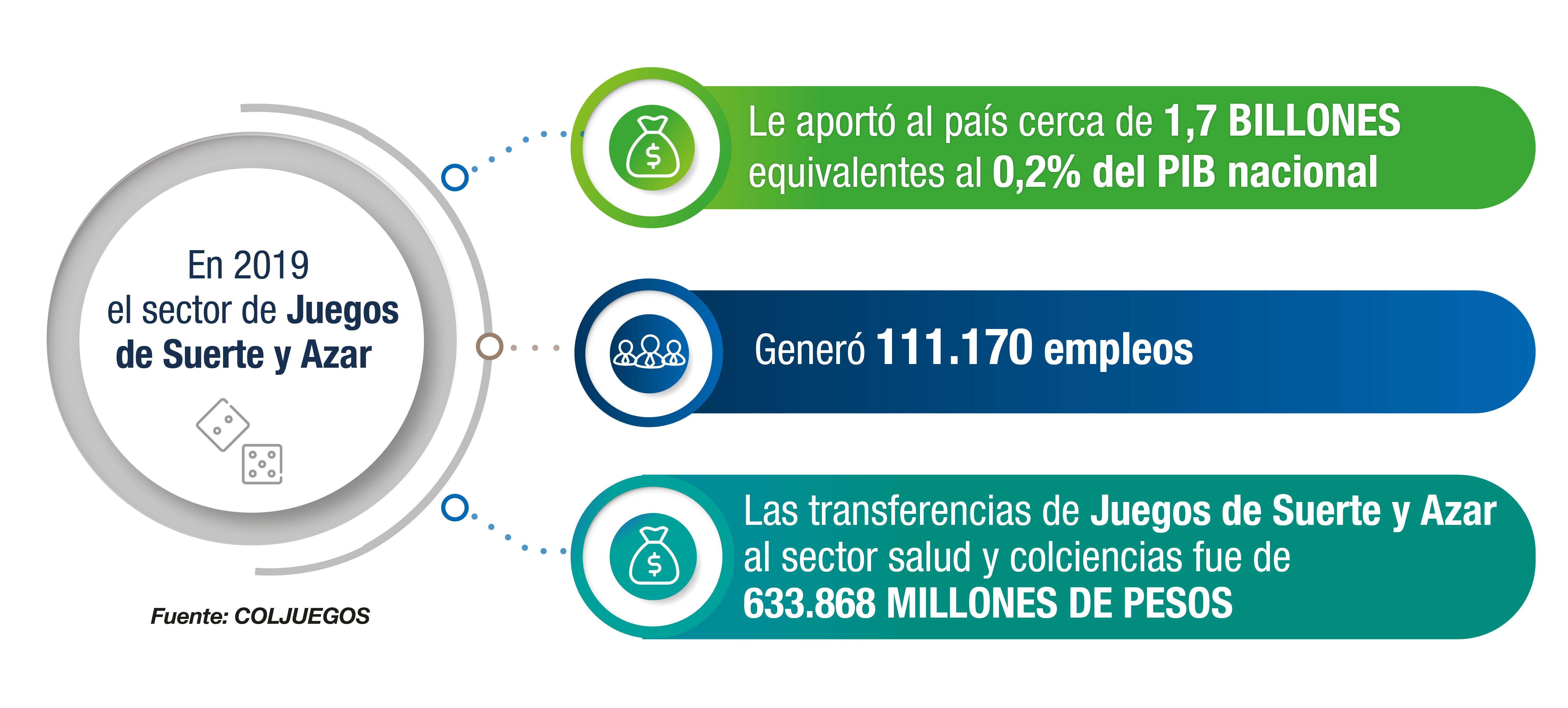 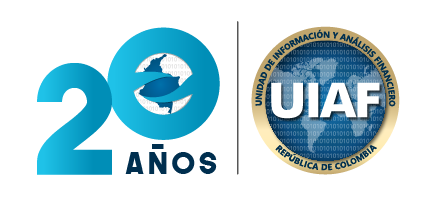 ¿Qué buscamos?
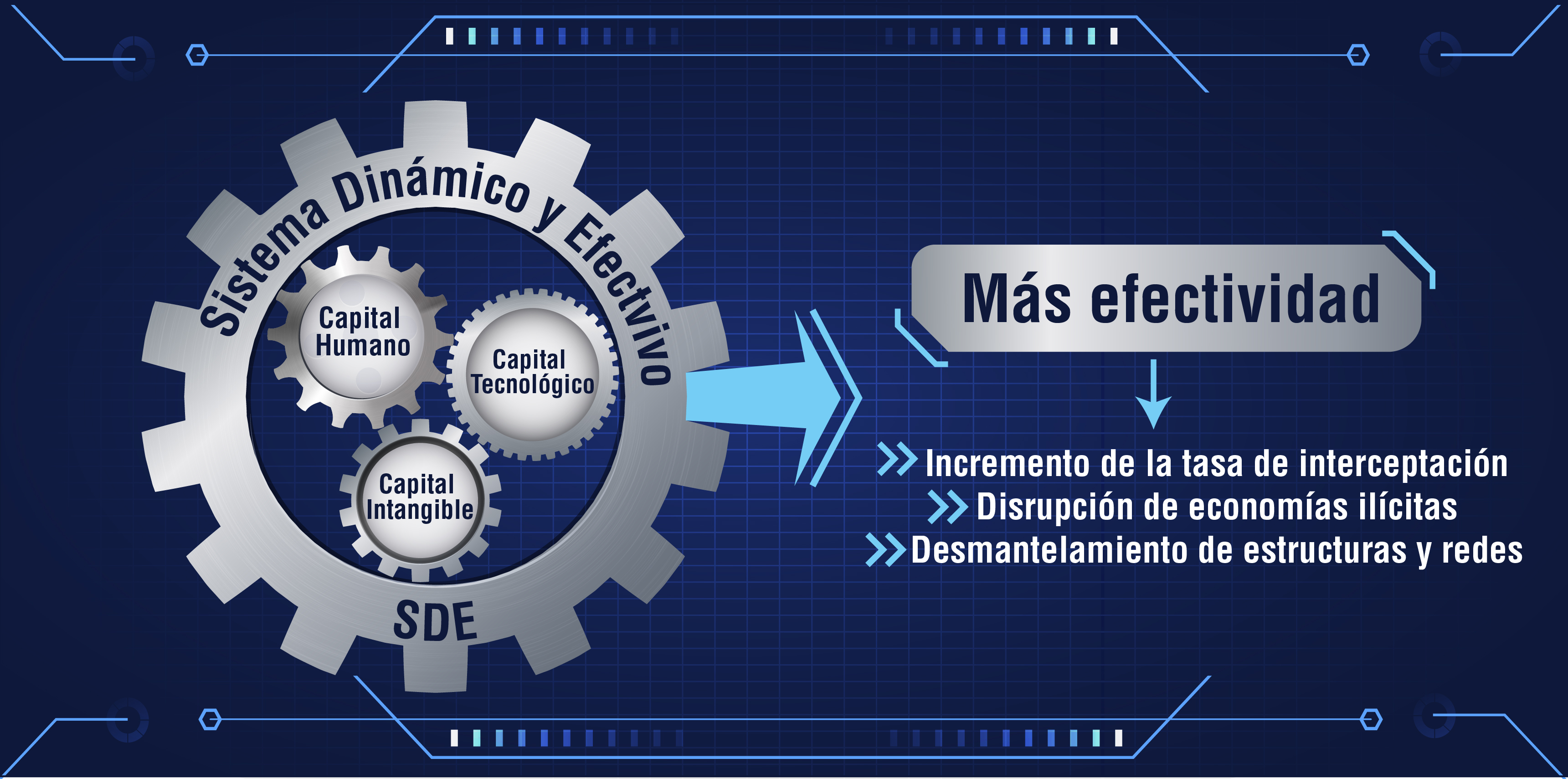 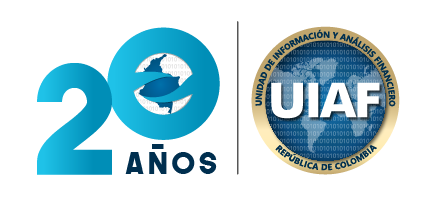 ¿Qué buscamos?
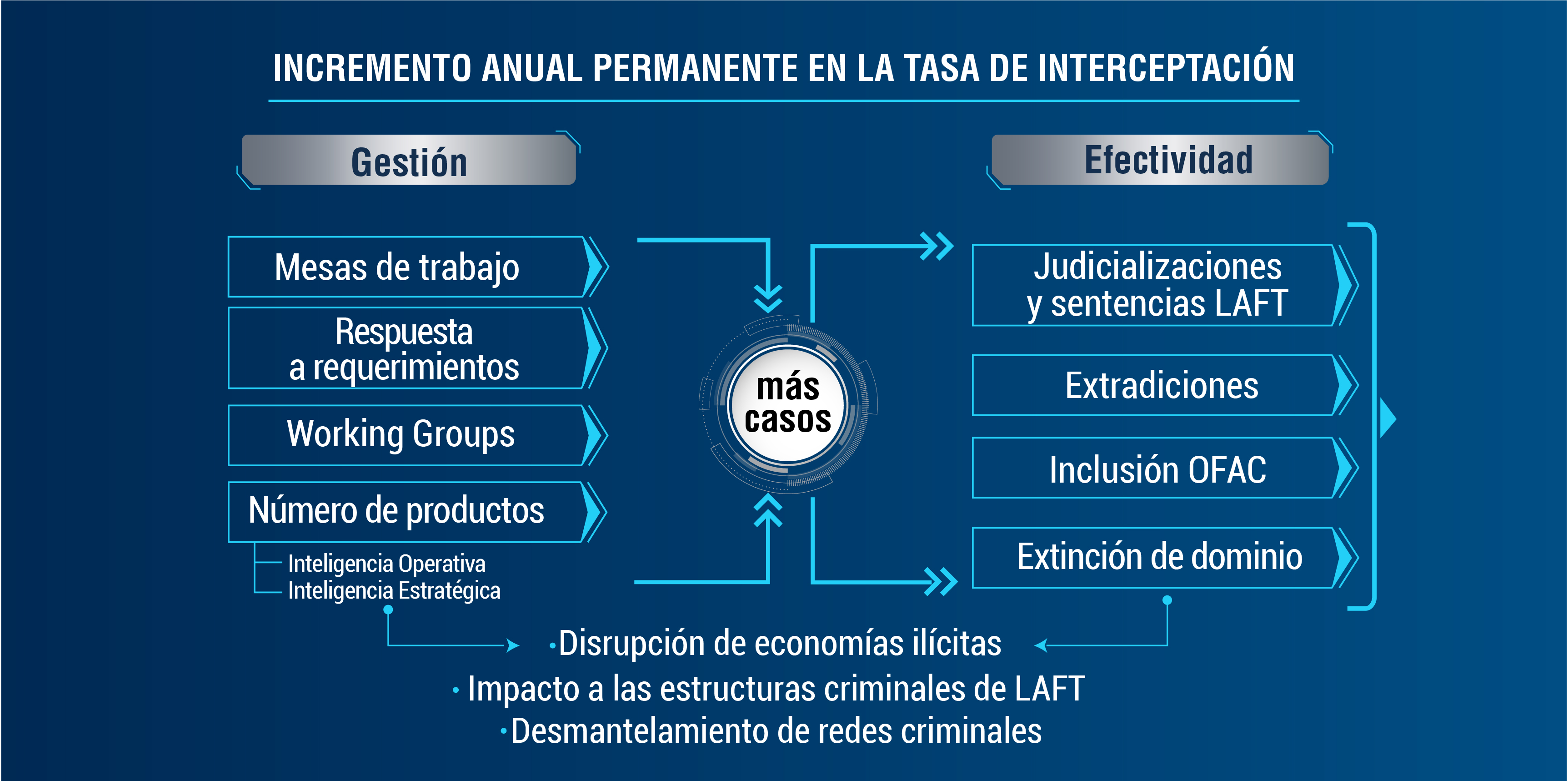 DIMENSIONES DE LA SEGURIDAD NACIONAL
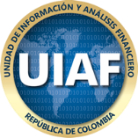 Atacar la base financiera es la clave
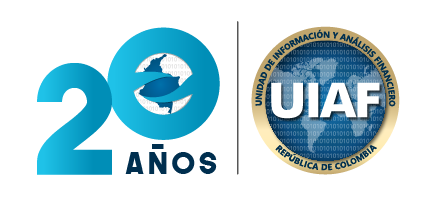 6
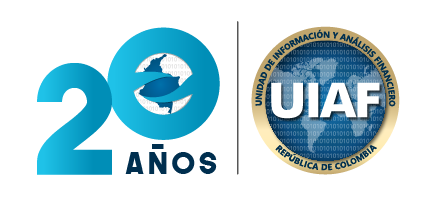 El SDE
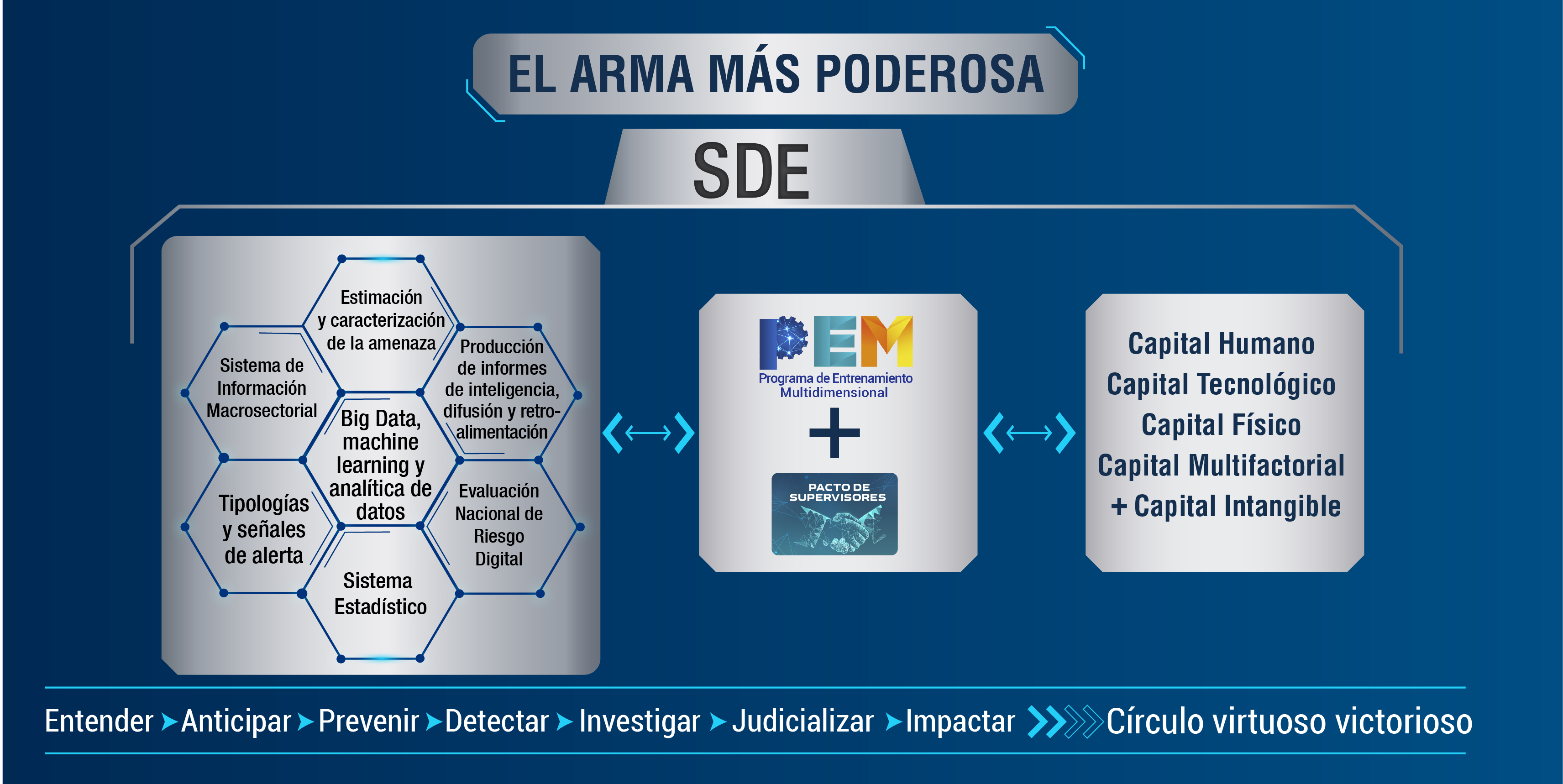 Avances en grandes proyectos
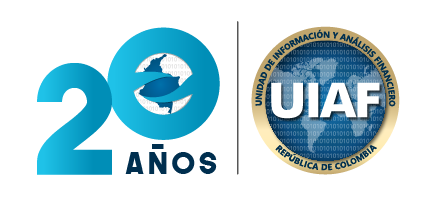 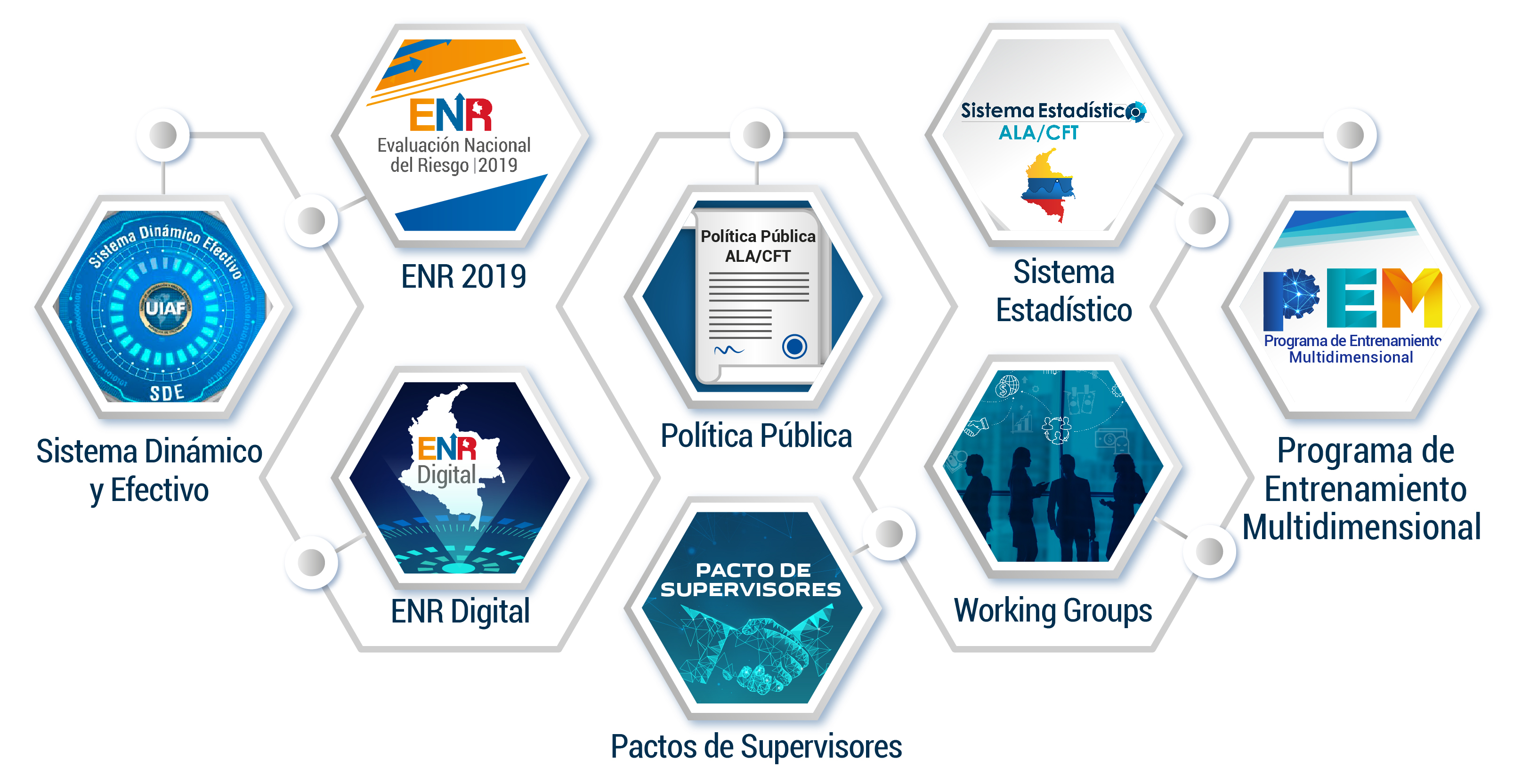 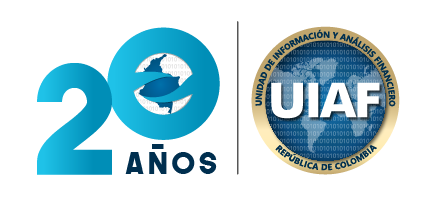 Estadísticas ROS 2015 - 2020
Total ROS JSA (2015-2020): 4.972
A agosto de 2020
ICROS 2015-2020
A agosto de 2020
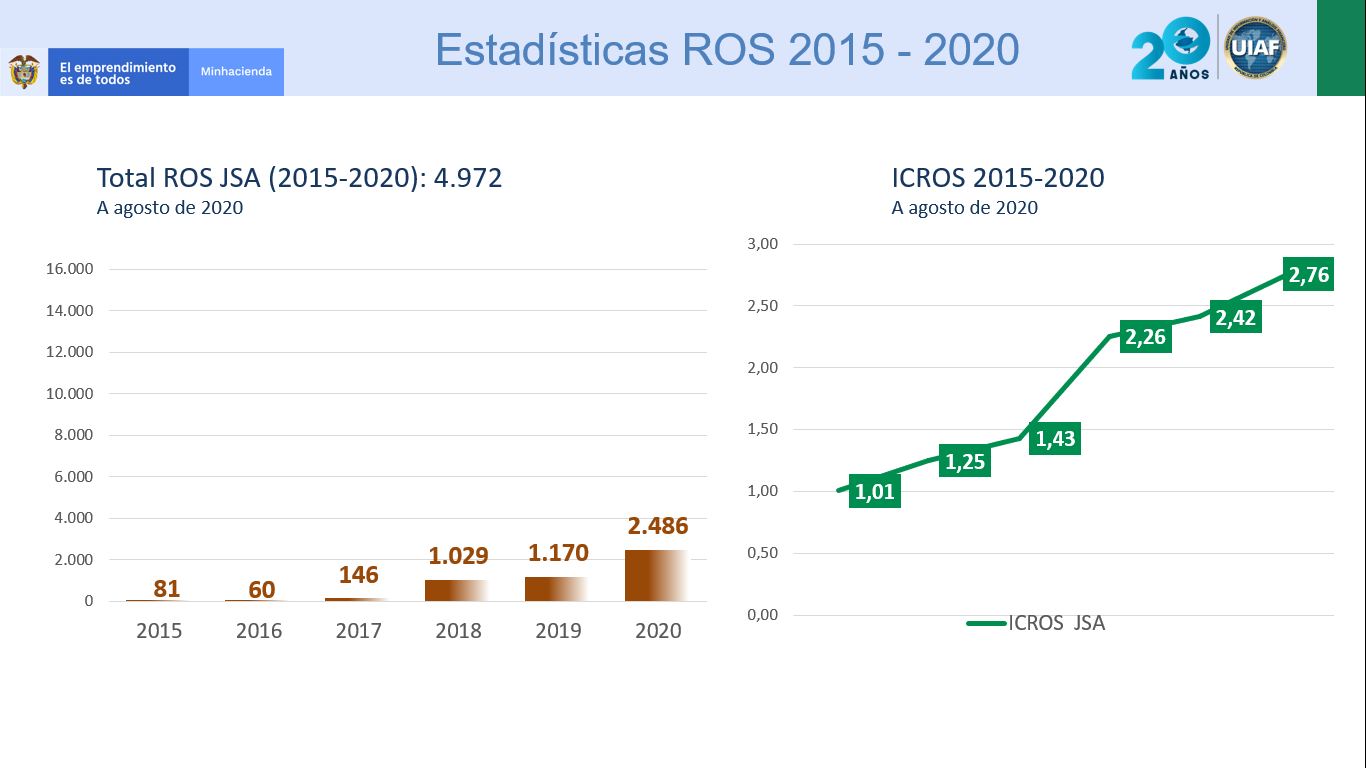 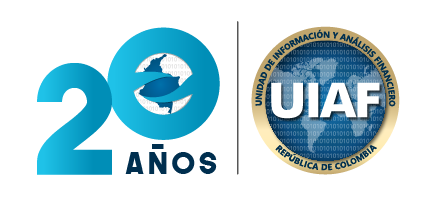 Recomendaciones para el sector
Actualizar constantemente el conocimiento del riesgo al que se expone el sector.
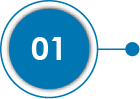 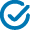 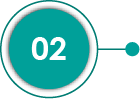 Entender las bondades de las nuevas tecnologías, pero también entender el riesgo de LA/FT de las mismas.
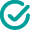 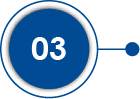 Fortalecer los esquemas de debida diligencia del cliente.
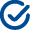 Consultar las listas de países no cooperantes del GAFI y aplicar medidas de debida diligencia ampliada ante relaciones con países incluidos en esta lista.
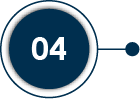 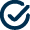 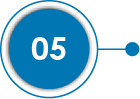 Estar atento a las señales de alerta que en materia de riesgo de LA/FT expidan la UIAF, el GAFILAT, el GAFI.
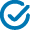 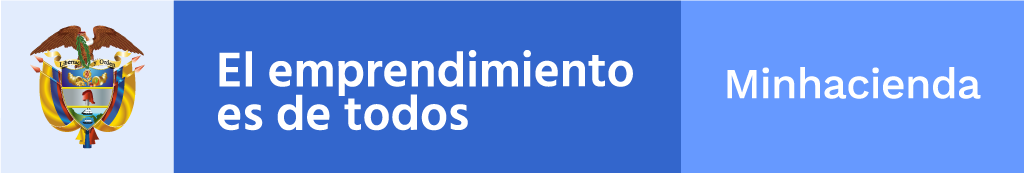 Gracias
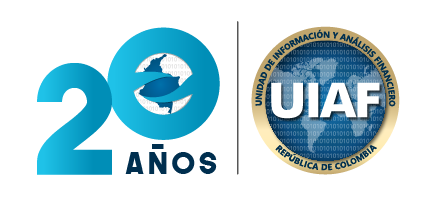